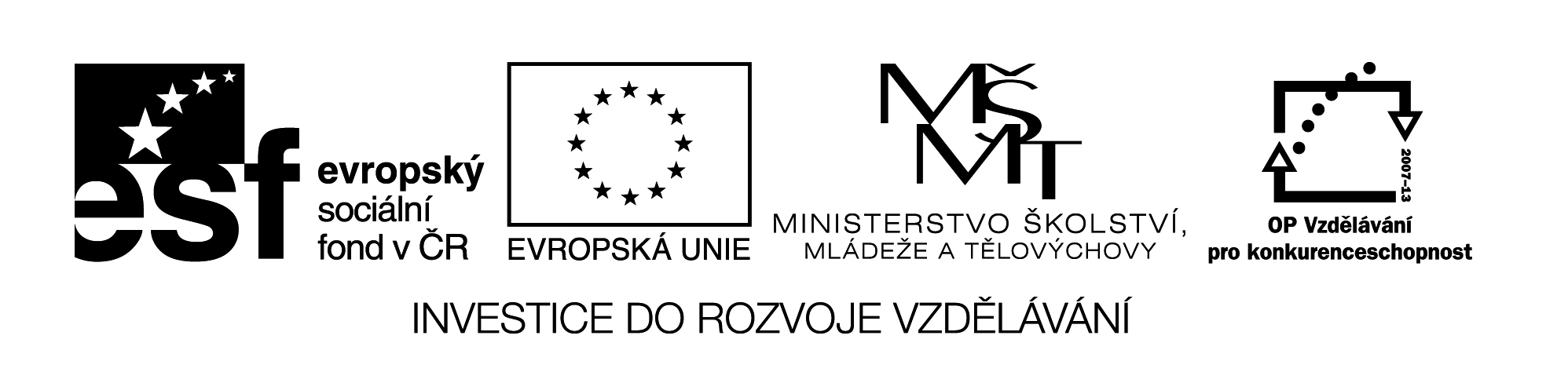 Les couleurs
Digitální učební materiál byl vytvořen v rámci projektu 
Inovace a zkvalitnění výuky na Slovanském gymnáziu
CZ.1.07/1.5.00/34.1088
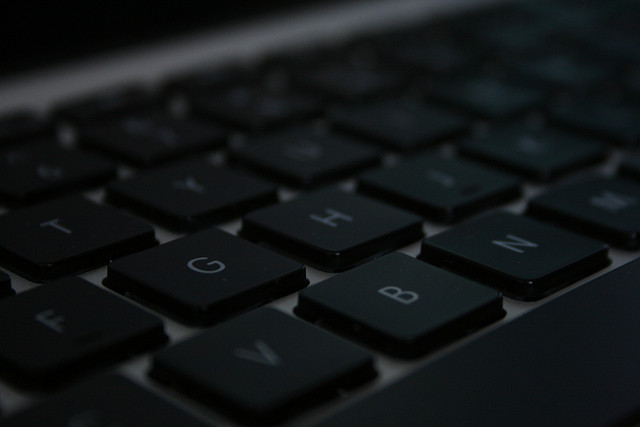 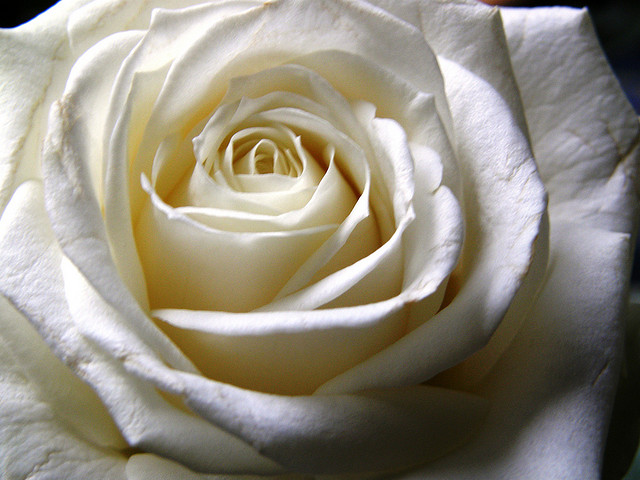 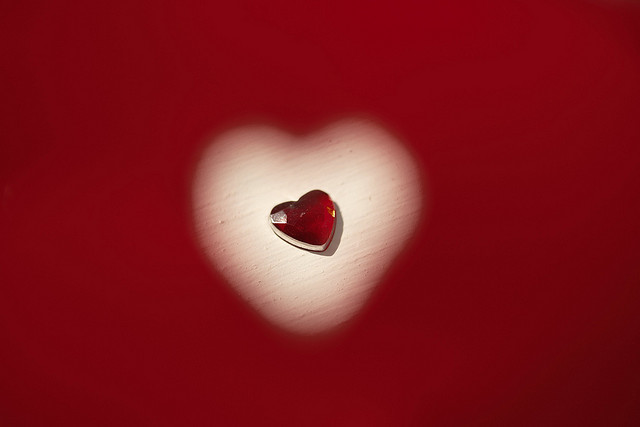 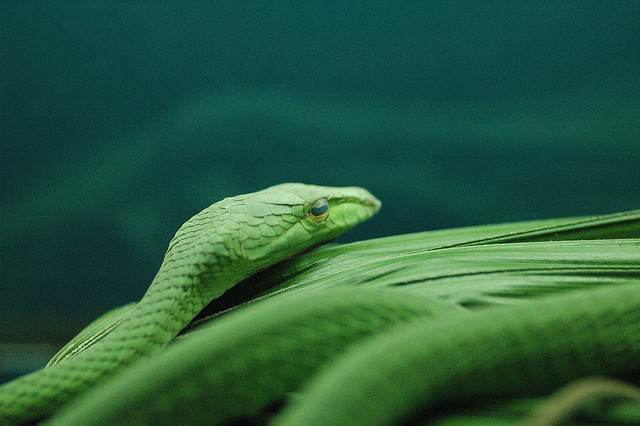 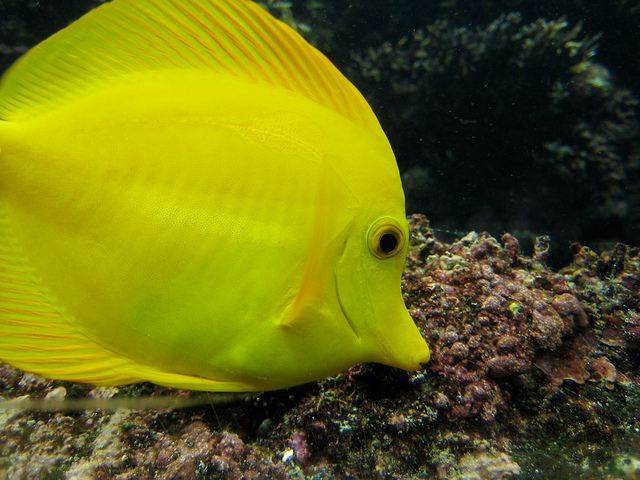 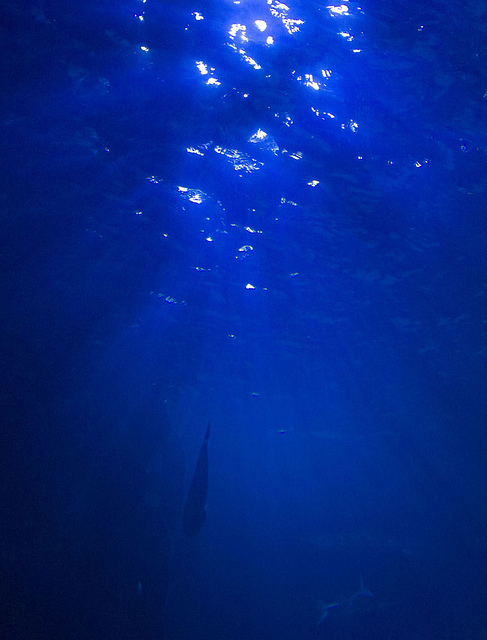 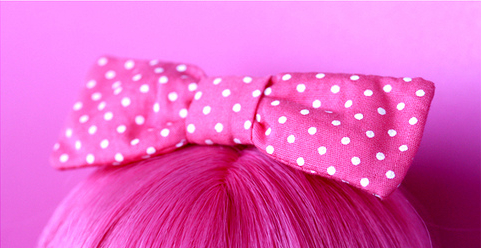 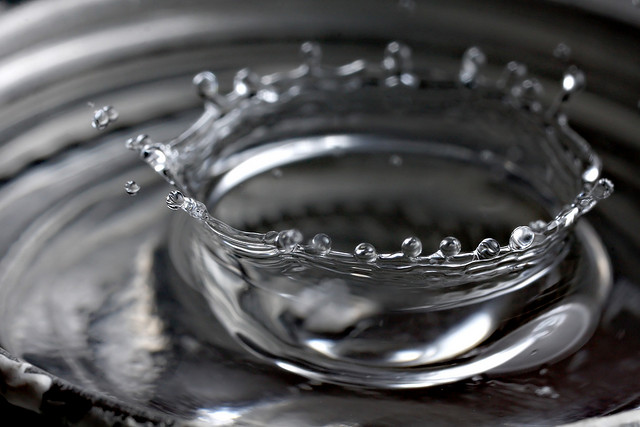 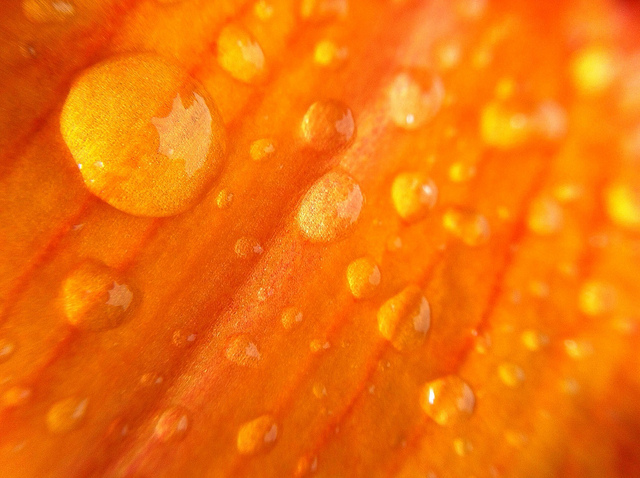 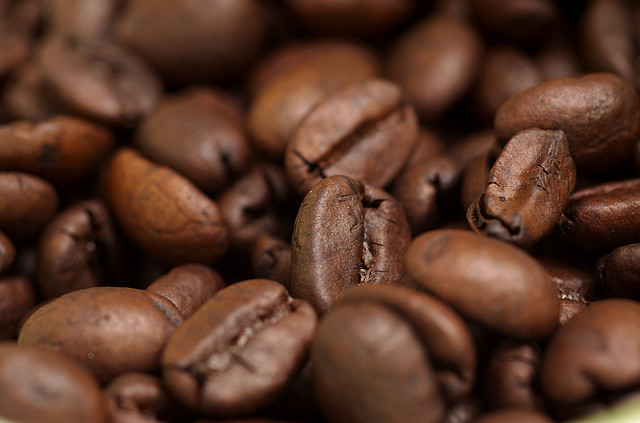 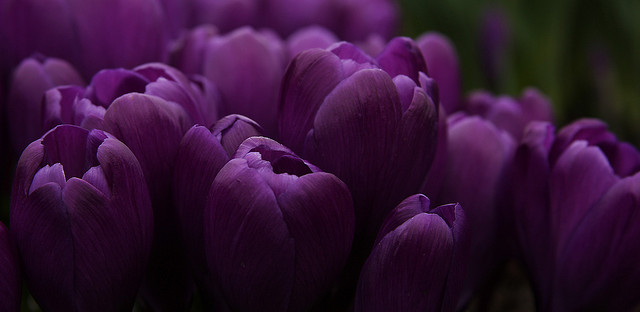 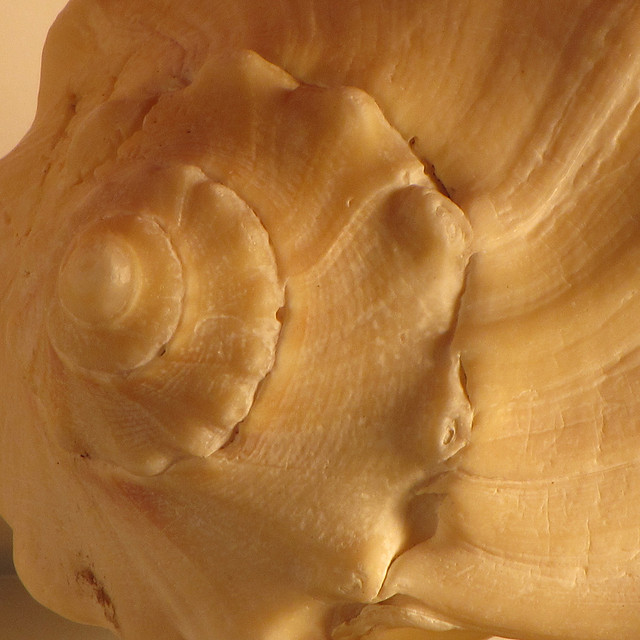 marron
jaune
gris
rouge
violet
blanc
vert
noir
orange
rose
bleu
beige
Le féminin

rouge
jaune
rose
beige
orange
blanc  blanche
gris  grise
vert  verte
bleu  bleue
noir  noire
violet  violette
marron
lilas
Certaines couleurs nomment des objets. Devinez.
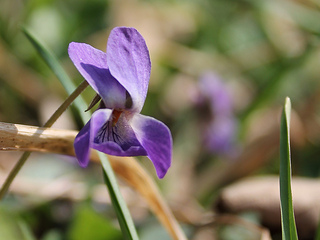 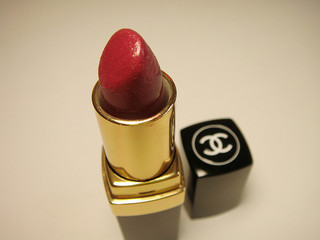 rouge
blanc
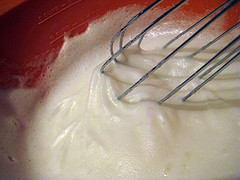 marron
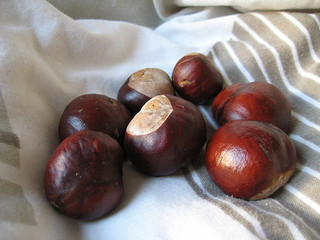 violet
jaune
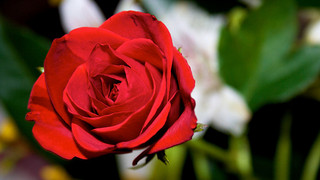 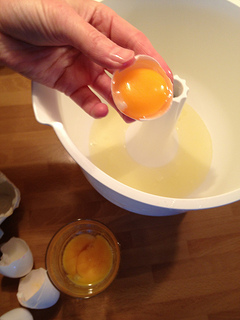 lilas
orange
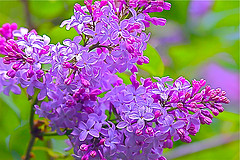 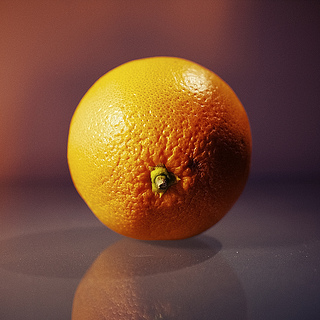 rose
Odkazy:

NEAL PHOTOSTREAM. www.flickr.com [online]. [cit. 12.10.2013]. Dostupný na WWW: www.flickr.com/photos 31878512@N06/3528701110/">Neal. via photopin cc 
LILLI2DE'S PHOTOSTREAM. www.flickr.com [online]. [cit. 12.10.2013]. Dostupný na WWW: www.flickr.com/photos/seven_of9/4035138169/">lilli2de via photopin cc
AMASSARD'S PHOTOSTREAM. www.flicker.com [online]. [cit. 12.10.2013]. Dostupný na WWW: www.flickr.com/photos/amassard/5761637304/">amassard via photopin cc
SPO0NMAN. www.flickr.com [online]. [cit. 12.10.2013]. Dostupný na WWW: http://www.flickr.com/photos/pankaj/233669459/">spo0nman via photopin cc
 JANISSON'S PHOTOSTREAM. www.flickr.com [online]. [cit. 12.10.2013]. Dostupný na WWW: www.flickr.com/photos/janisson/5248387377/">Jérémie Janisson via photopin cc
JONES'S PHOTOSTREAM. www.flickr.com [online]. [cit. 12.10.2013]. Dostupný na WWW: www.flickr.com/photos/karinhodginjones/2846147451/">karin jones via photopin cc 
AMAGILL'S PHOTOSTREAM. www.flickr.com [online]. [cit. 12.10.2013]. Dostupný na WWW: www.flickr.com/photos/amagill/4426058749/">AMagill via photopin cc
 BACKPACKPHOTOGRAPHY'S PHOTO STREAM. www.flickr.com [online]. [cit. 12.10.2013]. Dostupný na WWW: www.flickr.com/photos/backpackphotography/2367413093/">backpackphotography via photopin cc 
LILLI2DE'S PHOTOSTREAM. www.flickr.com [online]. [cit. 12.10.2013]. Dostupný na WWW: www.flickr.com/photos/80901381@N04/7530054972/">A Guy Taking Pictures via photopin cc 
BLUERIDGEKITTIES' PHOTOSTREAM. www.flickr.com [online]. [cit. 12.10.2013]. Dostupný na WWW: www.flickr.com/photos/blueridgekitties/4123267661/">BlueRidgeKitties via photopin cc 
DECLAN TM'S PHOTOSTREAM. www.flickr.com [online]. [cit. 12.10.2013]. Dostupný na WWW: www.flickr.com/photos/declanjewell/3041114870/">DeclanTM via photopin cc 
RENATA'S PHOTOSTREAM. www.flickr.com [online]. [cit. 12.10.2013]. Dostupný na WWW: www.flickr.com/photos/renatamotta/2471812753/">r e n a t a via photopin cc
XJS-KHAOS' PHOTOSTREAM. www.flickr.com [online]. [cit. 12.10.2013]. Dostupný na WWW: www.flickr.com/photos/xjs-khaos/4500193342/">Xjs-Khaos via photopin cc 
AVHELL'S PHOTOSTREAM. www.flickr.com [online]. [cit. 12.10.2013]. Dostupný na WWW: www.flickr.com/photos/patdavid/7024673517/">avhell via photopin cc 
GMAYSTER01ON&OFF...'S PHOTOSTREAM. www.flickr.com [online]. [cit. 12.10.2013]. Dostupný na WWW: www.flickr.com/photos/10422334@N08/4525994956/">gmayster01 on & off ... via photopin cc 
 KARIN JONES' PHOTOSTREAM. www.flickr.com [online]. [cit. 12.10.2013]. Dostupný na WWW: www.flickr.com/photos/karinhodginjones/2846147451/">karin jones via photopin cc
 SOAPBEARD'S PHOTOSTREAM. www.flickr.com [online]. [cit. 12.10.2013]. Dostupný na WWW: www.flickr.com/photos/soapbeard/2929156956/">soapbeard via photopin cc 
ANNIE MOLE'S PHOTOSTREAM. www.flickr.com [online]. [cit. 12.10.2013]. Dostupný na WWW: www.flickr.com/photos/anniemole/3191447382/">Annie Mole via photopin cc
CWASTESON'S PHOTOSTREAM. www.flickr.com [online]. [cit. 12.10.2013]. Dostupný na WWW: www.flickr.com/photos/wastes/8401648376/">cwasteson via photopin cc 
BENOIT SIMPLE ESCARGOT PHOTOSTREAM. www.flickr.com [online]. [cit. 12.10.2013]. Dostupný na WWW: www.flickr.com/photos/14382098@N03/7014775915/">Benoît, simple escargot via photopin cc

Audio:   archiv autora